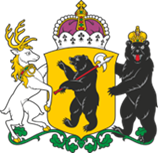 Аппарат Уполномоченного по защите прав предпринимателей в Ярославской области
О практике работы института Уполномоченного по защите прав предпринимателей в Ярославской области 
в 2018 году
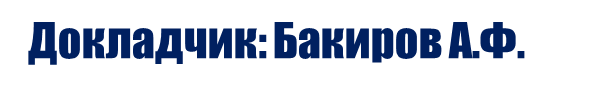 Ижевск, 2019
Общая статистика обращений в аппарат Уполномоченного
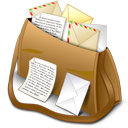 3 852 обращения с 2013 года
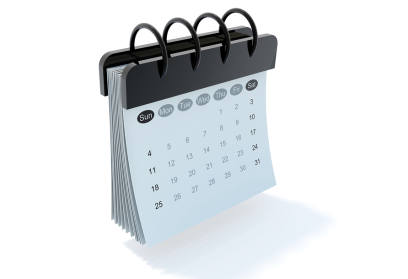 656 в 2018 году
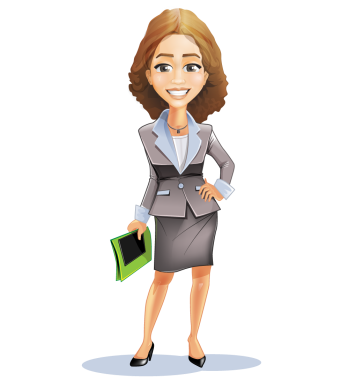 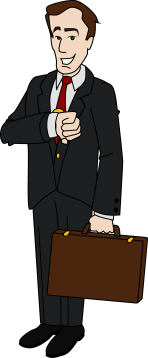 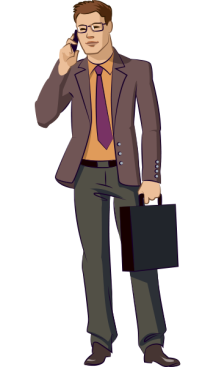 6 540 заявителей с 2013 года
Проблема №1
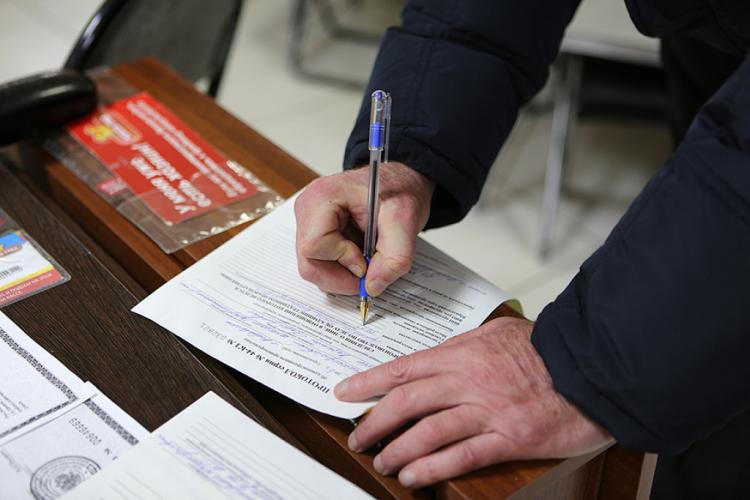 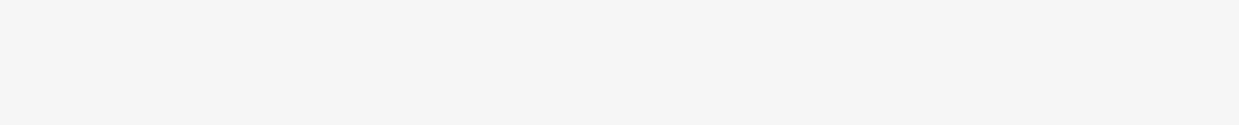 Необоснованное привлечение 
к административной ответственности со стороны контрольно-надзорных органов
Контрольно-надзорная деятельность
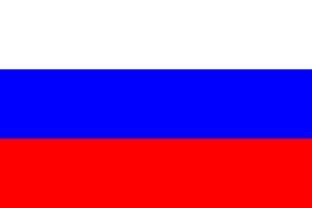 2 млн обязательных требований к бизнесу
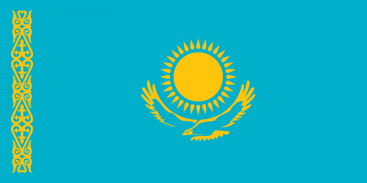 30 тыс. обязательных требований к бизнесу
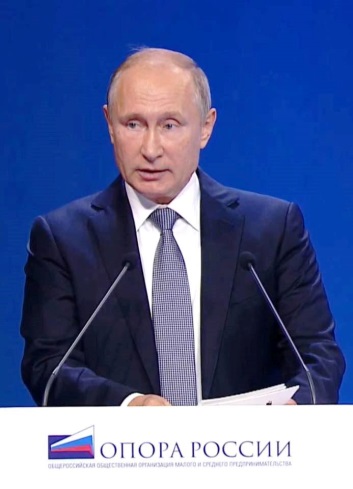 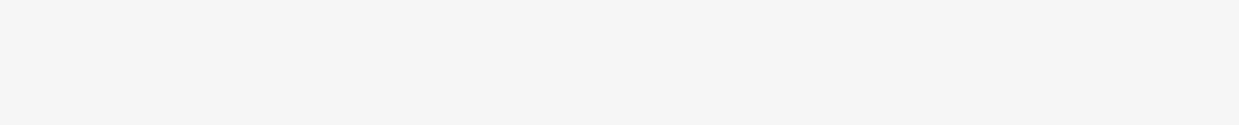 Президент РФ В.В. Путин предложил продлить «надзорные каникулы» для малого бизнеса до 2020 года
Проблема №2
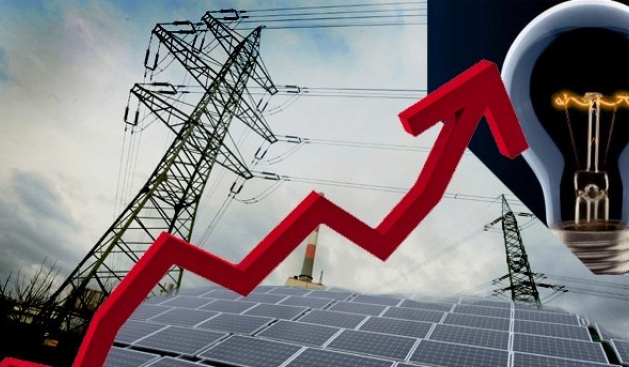 Вопросы тарифообразования
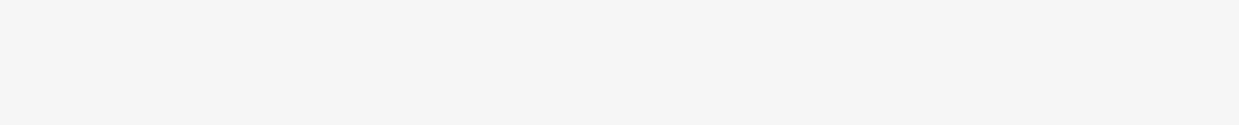 Динамика средних цен на 
электрическую энергию в период с 2012 по 04. 2018 гг. 
(на примере предприятия г. Ярославля)
Проблема №3
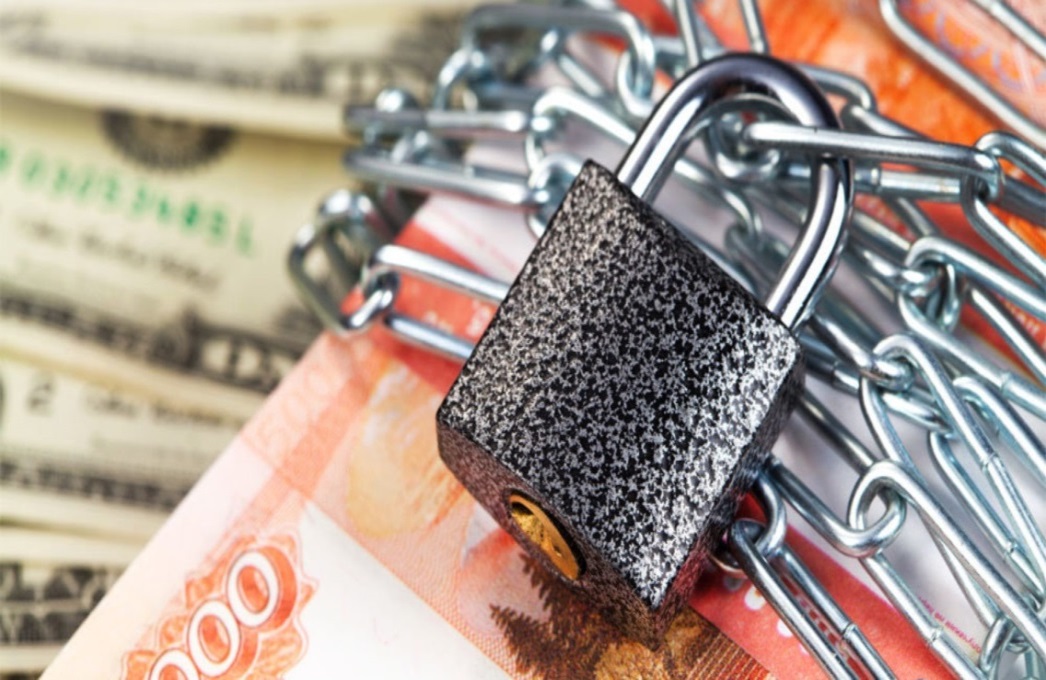 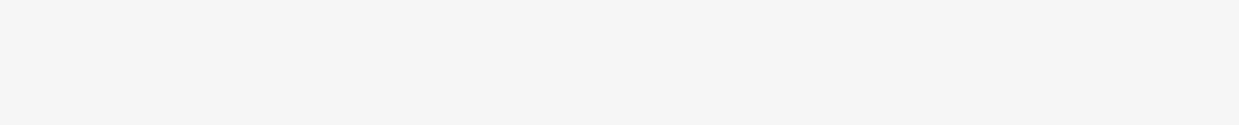 Блокировка счетов предпринимателей 
в банках в соответствии с Законом № 115-ФЗ
Проблема №4
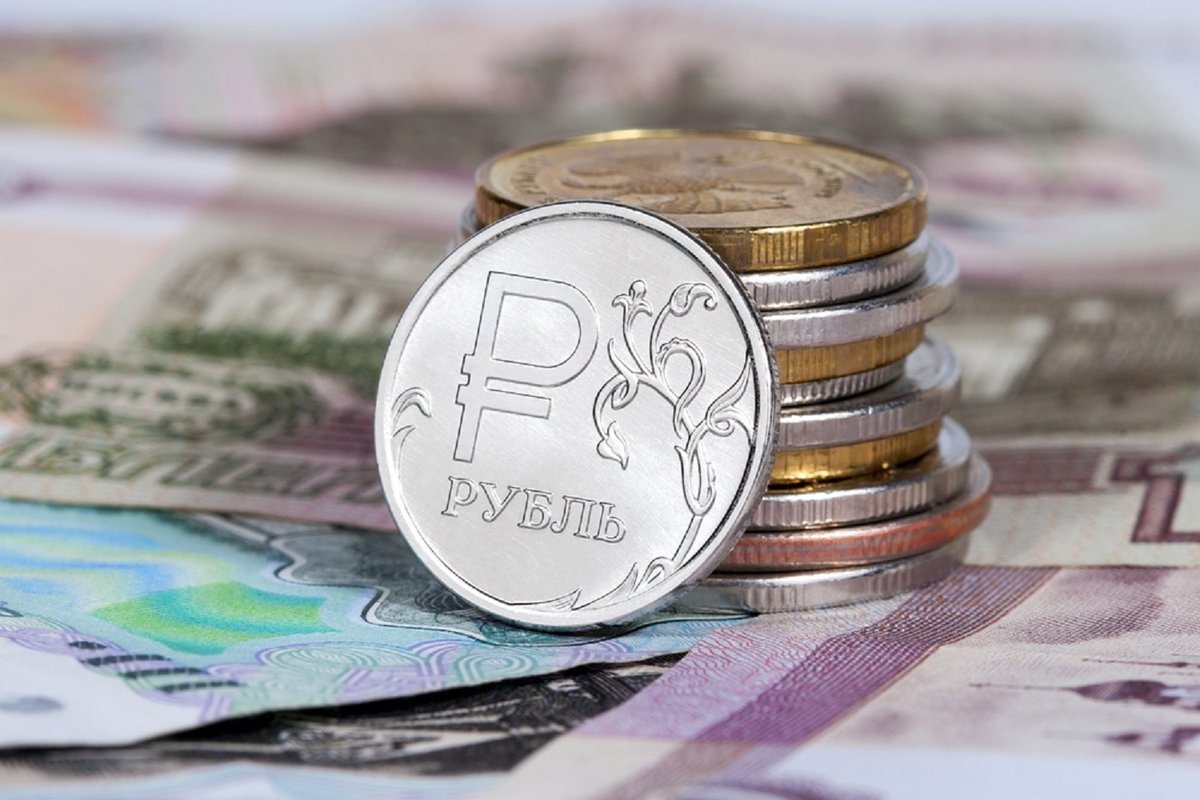 Задолженность по государственным 
и муниципальным контрактам
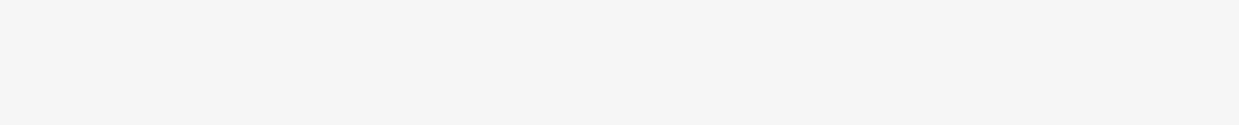 Работа с задолженностью по государственным 
и муниципальным контрактам
13 жалоб на действия государственных 
и муниципальных заказчиков
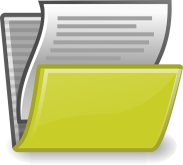 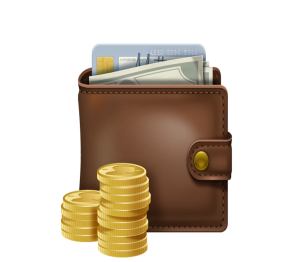 более 52 млн рублей общая задолженность 
по обращениям
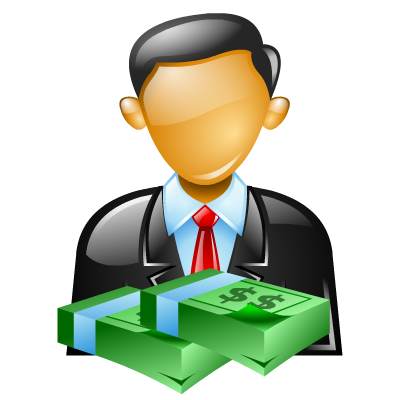 более 31 млн рублей возвращено 
заявителям
Проблема №5
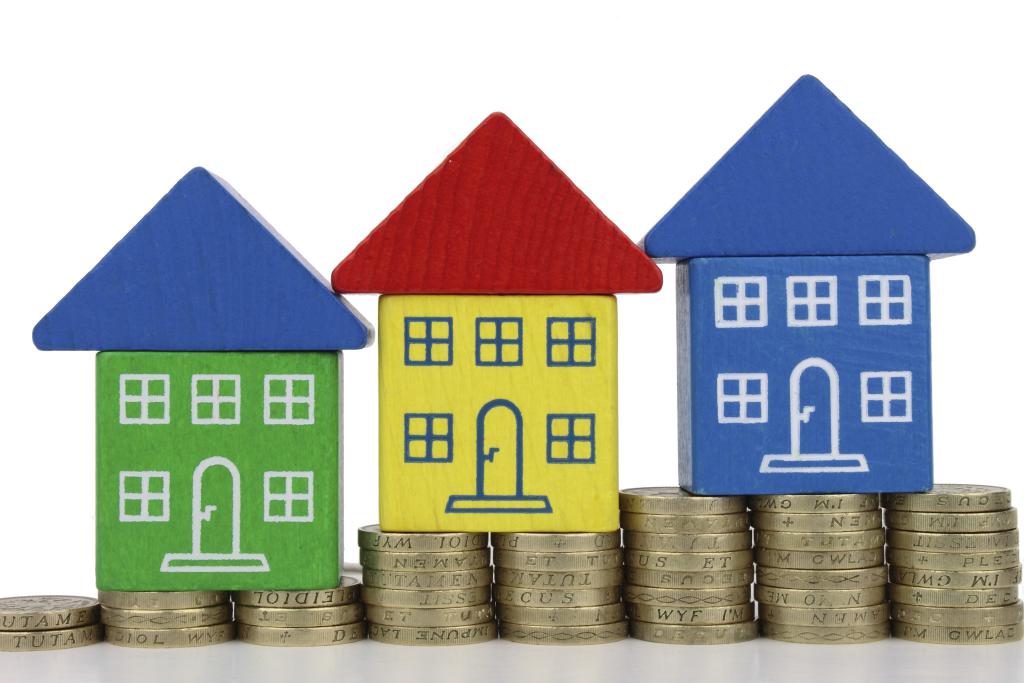 Существенное увеличение налога 
на имущество организаций
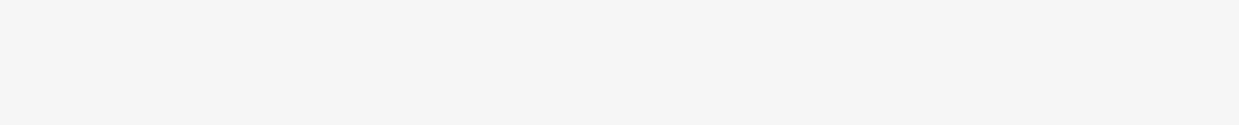 Наши предложения :
ускорить работу по оценке кадастровой стоимости недвижимого имущества, провести мониторинг и анализ ее экономического эффекта на предпринимателей;

при установлении налоговой ставки на имущество применить дифференцированный подход в зависимости от категорий налогоплательщиков, их вида деятельности и имущества;

сохранить льготные категории пониженных налоговых ставок для субъектов предпринимательской деятельности, применяющих специальные режимы налогообложения, а также предусмотреть возможные схемы снижения налоговой нагрузки.
Проблема №6
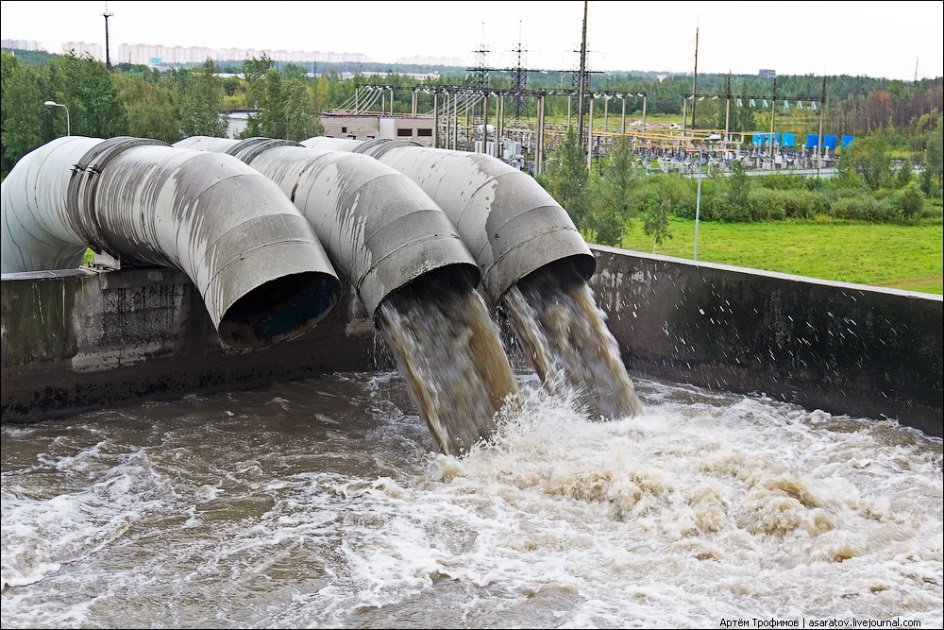 Повышение платы за сверхнормативный сброс сточных вод
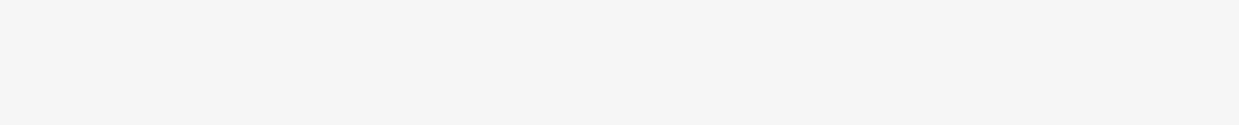 Проблема №7
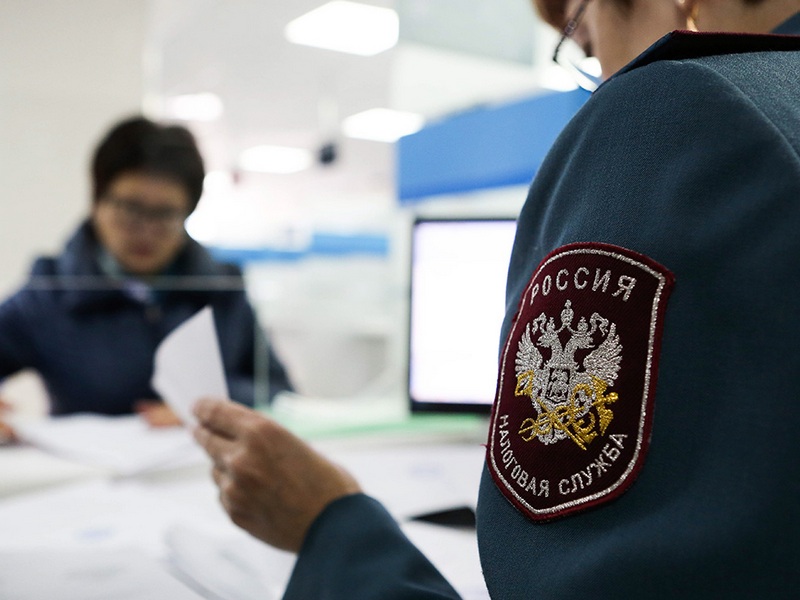 Доначисление налогов организации при выявлении фактов дробления бизнеса
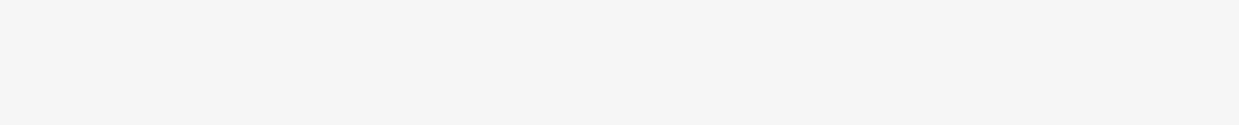 Проблема №8
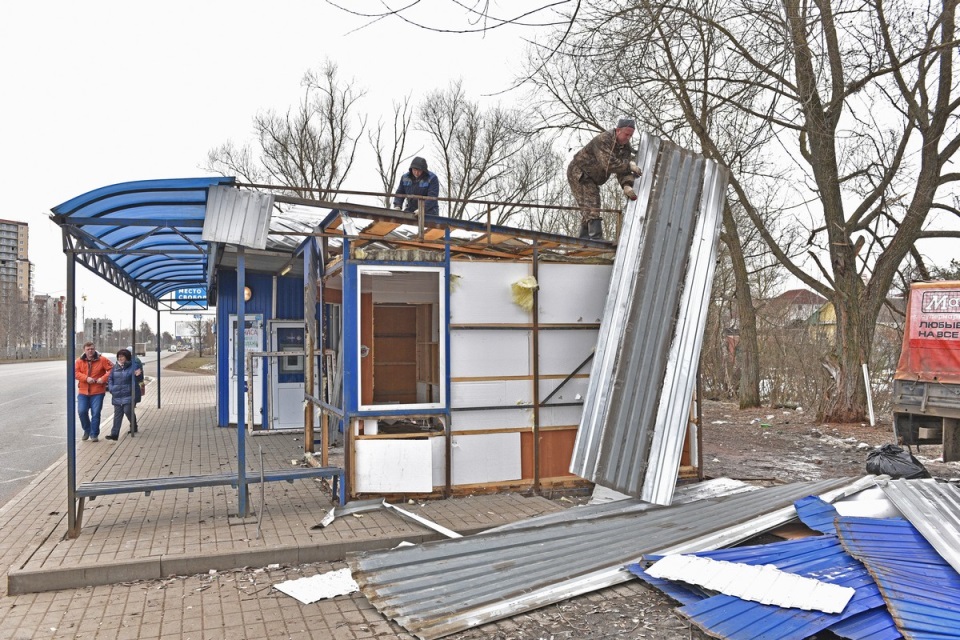 Размещение и демонтаж нестационарных торговых объектов
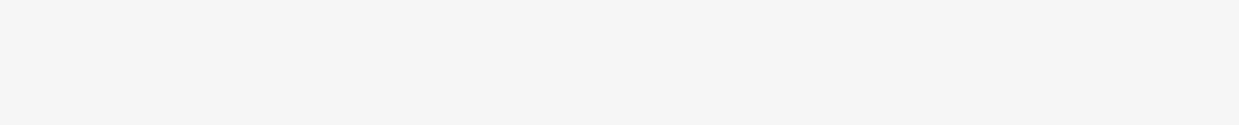 Проблема №9
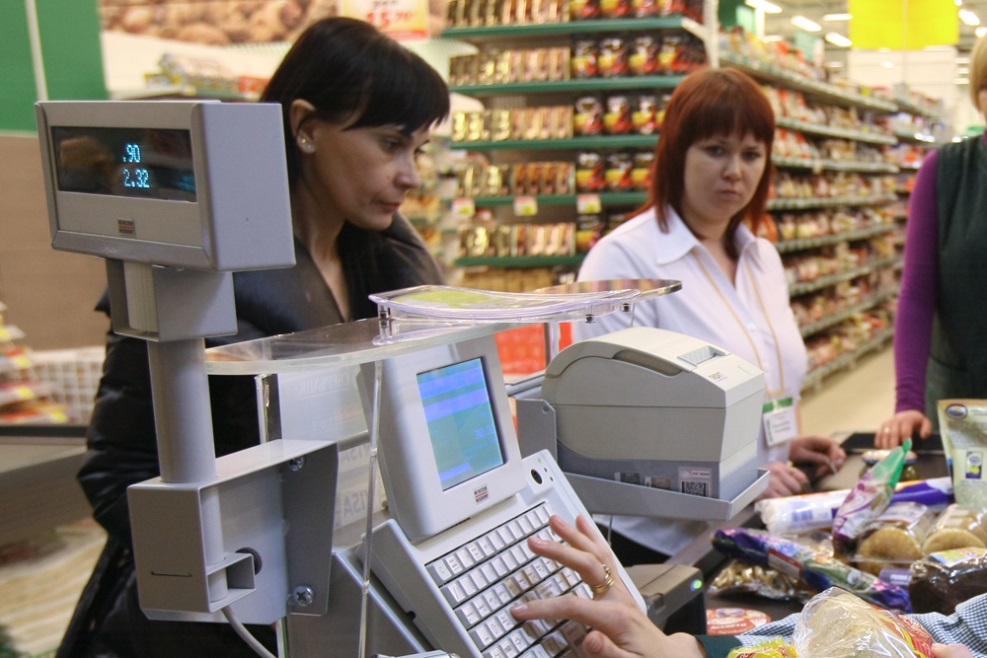 Реализация планов по функционированию системы ККТ на территории области
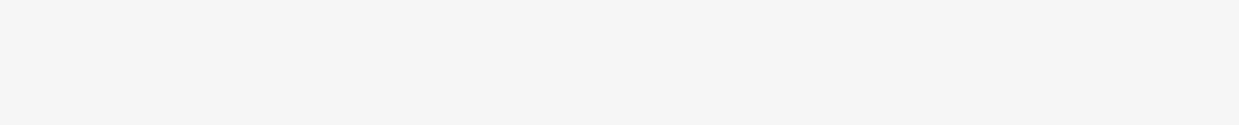 Проблема №10
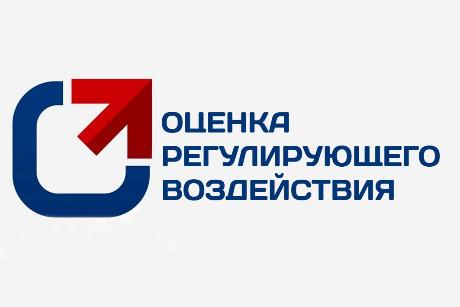 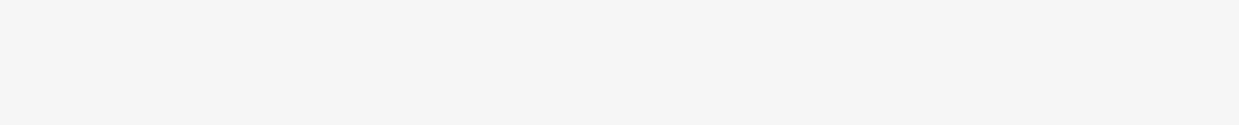 Несовершенство процедур оценки регулирующего воздействия
Создание общественных институтов Уполномоченного
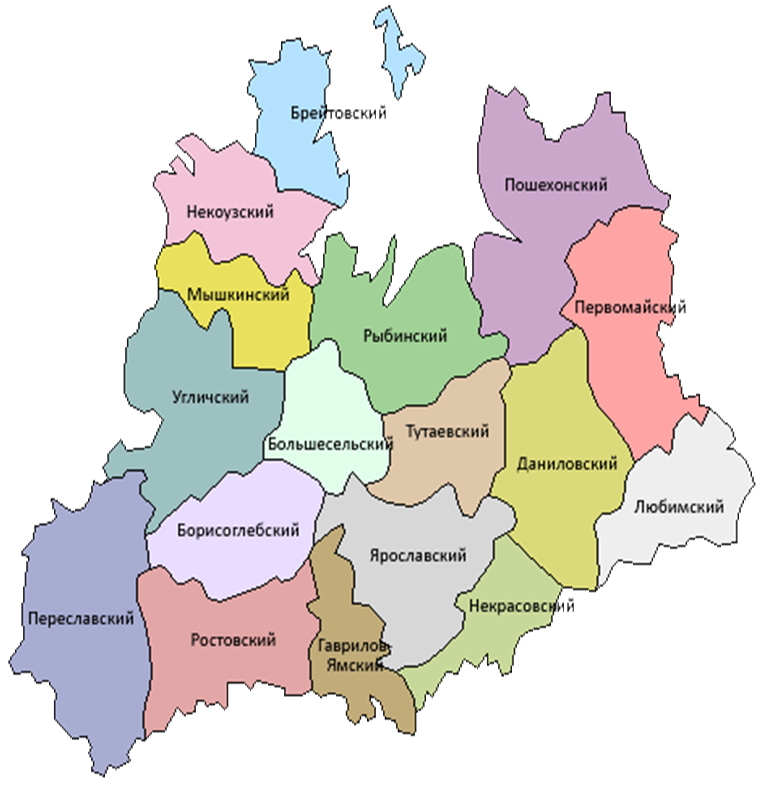 oктябрь, 2018 – подписание соглашения с Адвокатской палатой ЯО
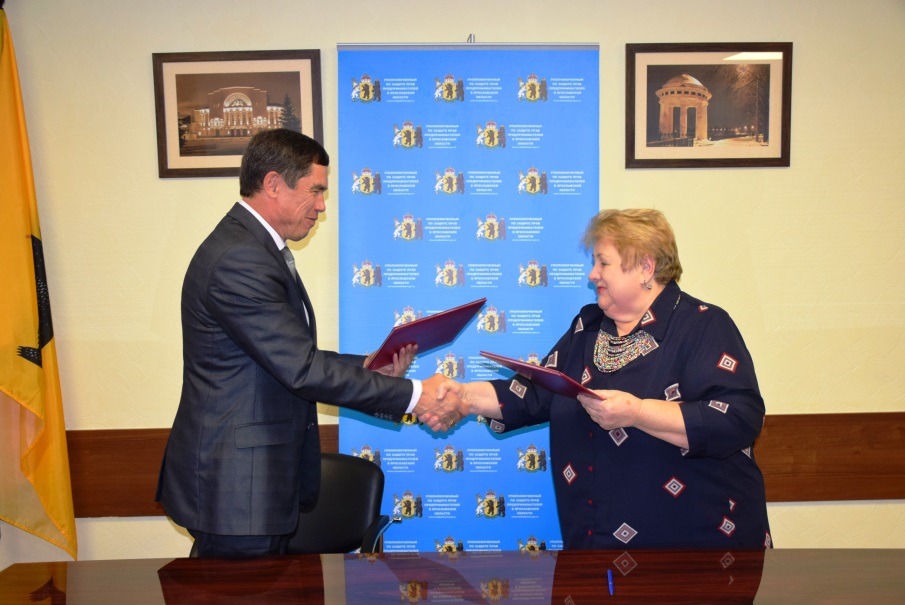 Спасибо за внимание!